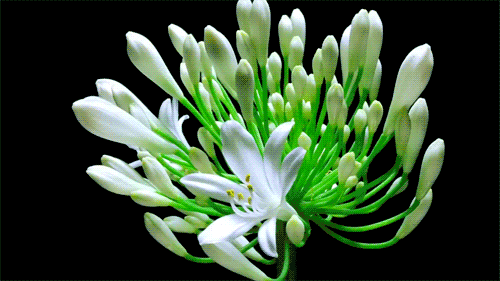 স্বাগতম
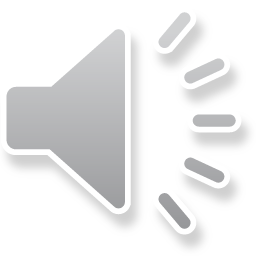 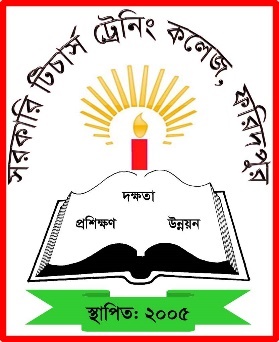 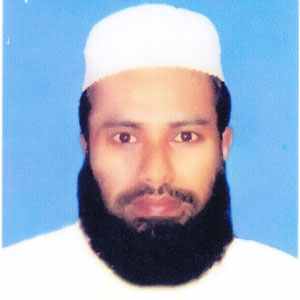 উপস্থাপনায়:মোহাম্মদ নূরুল্লাহসহকারী অধ্যাপক,বাংলা
সরকারি টিচার্স ট্রেনিং কলেজ, ফরিদপুর
E-mail Address: nurullah.ttc@hotmail.com
পরিচিতি
শ্রেণি : বি.এড (সম্মান),২য় বর্ষ
বিষয়: শিক্ষা মনোবিজ্ঞান ও নির্দেশনা
অধ্যায়: ৫ম
কোর্স কোড: 22303
‡cÖlYv (Motivation)
শিখনফল:
প্রেষণা কী তা ব্যাখ্যা করতে পারবে।
প্রেষণার নিয়ামক সমূহ উল্লেখ করতে পারবে।
পেশাগত উন্নয়নে প্রেষণার গুরুত্ব ব্যাখ্যা করতে পারবে।
প্রেষণা হচ্ছে হ্যাঁ বাচক, চিন্তা, অবচেতন মনের শক্তি, অবচেতন, মন, শক্তি, ভালো, প্রেরণা --ডেল কার্নেগী
http://short.surf/gr6g
প্রেষণা হলো একটি মানসিক চালিকা শক্তি যার কারণে মানুষ একটি উদ্দীষ্ট লক্ষ্য অর্জ্জনের জন্য সক্রিয় হয়ে ওঠে। প্রেরণা অন্তর্মুখী বা বহির্মুখী হতে পারে।
http://short.surf/gr6g
একক কাজ
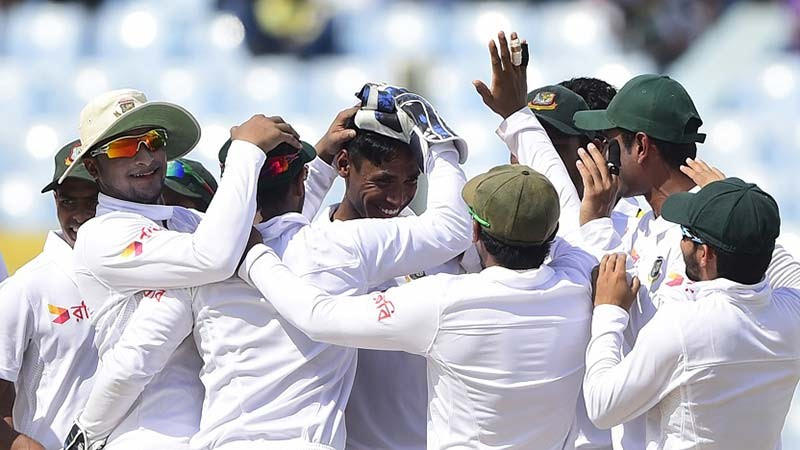 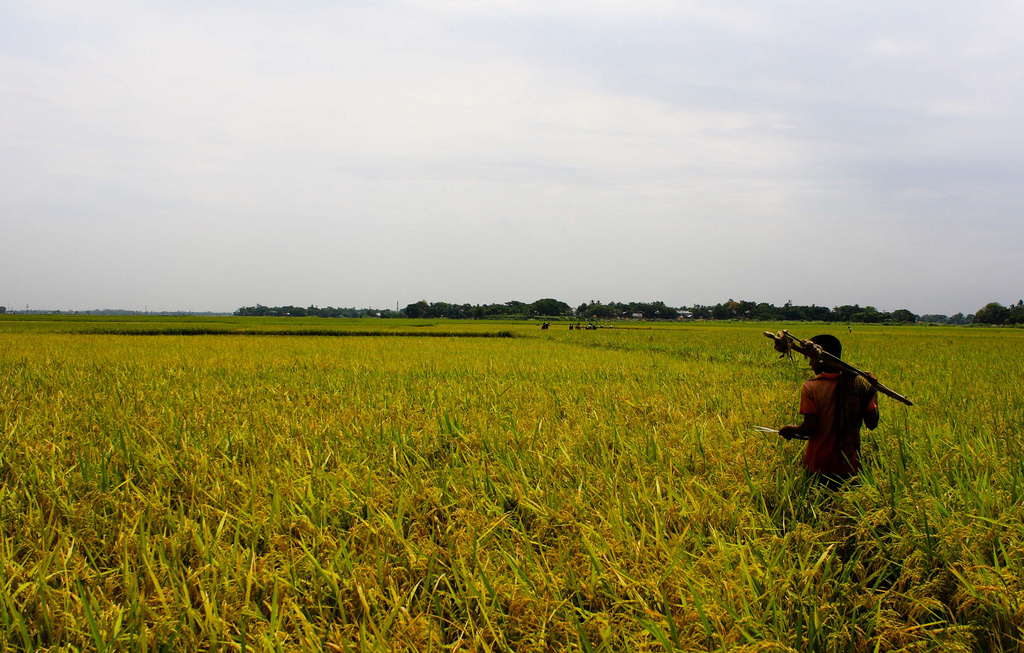 Zvobv
প্রেষণা চক্র
করণআচরণ
অভাববোধ
D‡Ïk¨ mvab
বিশ্রাম
মাসলো-উদ্বুদ্ধকরণ ZË¡
Aveªvnvg gvm‡jv 1954 mv‡j gvbyl DØy× Ki‡Yi M‡elYvjä djvdj cÖKvk K‡ib| hv gvm‡jv- DØy×KiY ZË¡ bv‡g cwiwPZ|
K…wZZ¡ AR©b
মাসলো-উদ্বুদ্ধকরণ ZË¡
AvwgZ¡ †eva
mvgvwRK Pvwn`v
kvixwiK Pvwn`v
wbivcËv Pvwn`v
1) e¨w³MZ Pvwn`vmg~n
 
2) Kg©‡¶‡Îi cwiw¯’wZ
 
3) e¨e¯’vcbv welqK
 
4) †Mvôx welqK
 
5) gZvgZ e¨³ Kivi AwaKvi
‡cÖlYvi wbqvgKmg~n :
1) e¨w³MZ Pvwn`vmg~n
 
2) Kg©‡¶‡Îi cwiw¯’wZ
 
3) e¨e¯’vcbv welqK
 
4) †Mvôx welqK
5) মতামত ব্যক্ত করার অধিকার
৫)মতামত ব্যক্ত করার অধিকার
6) e¨w³MZ ¶gZv Ges cÖfve
 
7) myôz Kg© cwi‡ek 
 
8) my`¶ ZË¡veavb
 
9) c‡`vbœwZi my‡hvM
 
10) Avw_©K myweav
প্রেষণা সৃষ্টি ও জিয়ে রাখার উপায় সমূহ:
উদ্দেশ্য eywS‡q †`qv
 cvV‡K A_©en I Zvrch©c~Y© Kiv
বাস্তব ভিত্তিক পাঠ্যক্রম ও পাঠ্যসূচি
 cÖksmv I Drmvn
 wb›`v 
 cyi¯‹vi
 শাস্তি
`jMZ KvR
 wk¶v_©x‡`i mwµq ivLv
 c~e©Áv‡bi mv‡_ m½wZ ও
 Avwe®‹vig~jK KvR cÖ`vb
মূল্যায়ন:
১. প্রেষণা কাকে বলে?
২. প্রেষণার দুটি নিয়ামক বলো।
৩.মাসলোর তত্ত্বটি  কে বলতে পারবে।
অর্পিত কাজ:’পেশাগত উন্নয়নে প্রেষণা এক নিয়ামক শক্তি’উক্তিটির বিশ্লেষণ কর।
ধন্যবাদ
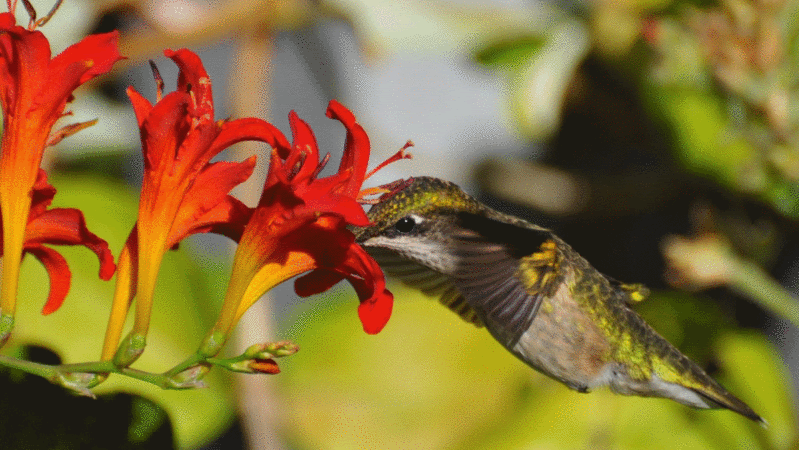